PRBuilder Overview
4/3/2014
Marine Corps Installations East Contracting 
PR Builder
Wayne gray
1
PRBuilder Overview
4/3/2014
Point of Contacts, MCIEast
Director of Contracting -  LtCol Howes 451-7843

Deputy Director of Contracting - Ms. Sherry Gaylor 451-7842

Procurement Chief
MSgt Dobbins 451-2184

PR Builder Manager
Wayne Gray 451-5520
2
PRBuilder Overview
4/3/2014
Procurement Request Builder
(PR Builder)
3
PRBuilder Overview
4/3/2014
Features
Financial Systems Interface:  PR Builder has the ability to interface to the SABRS accounting system to automate the commitment process for all goods and services that will be purchased utilizing a contract.  This automation reduces  the Fiscal Users’ work efforts by eliminating the need to manually commit funds in SABRS.  In addition, it should reduce USMC-wide pre-validation failures in the payment process.
Sample SABRS Compatible Workflow (non-contractual)
SSgt Johns (Requirements User/Fiscal User)
Capt Myers (Financial Approver)
SABRS
Automated use of Lines of Accounting/FIP through use of the SABRS interface
4
PRBuilder Overview
4/3/2014
Features
SPS/PD2 Interface: PR Builder has the capability to interface with the Standard Procurement System (SPS) which automates the contract writing process.  PR Builder sends purchase requests information to SPS for automated database upload to the Procurement Desktop Defense (PD2).
Sample Workflow in PR Builder (contractual)
SSgt Johns (Fiscal User)
Contract Compliance Dept.
Capt Myers (Financial Approver)
SABRS
Purchasing and Contracting Office (Contracting Manager)
SPS
Automates the procurement process through the use of the PR Builder-SPS interface
5
PRBuilder Overview
4/3/2014
Features
Tracking Log: All historical data related to a purchase request is stored electronically.  The "Tracking Log" also shows the current status of a purchase request.
Customizable Workflows: Units can establish different workflows or approval threads for routing purchase requests.  Workflows are defined according to a unit's business process.
E-mail Notifications: Users are notified of actions taken on a purchase request by e-mail, users are updated of document status via this feature.
Search Capability: Users can search previous purchase requests for pricing and other information.
Document Attachment: Users can upload documents (i.e. SOW, product descriptions, etc.) with their purchase requests.  The attachment will be available to all members of the workflow
Reporting Capabilities: Useful tool that can help with collecting metrics for each sites.  This also helps tracking documents in PR Builder
Miscellaneous Pay:  A non-contractual document used for vendor payment and personal reimbursement
Address Book:  Shipping and Vendor information
6
PRBuilder Overview
4/3/2014
Features
Benefits of using PR Builder:
Automated paperless document transmission
Tracking and managing of purchase requests electronically
Standardized within USMC
Management tool - visibility of procurement activity for business leaders both locally and at the enterprise level
Flexibility to accommodate different process flows across various USMC activities (regardless of LAN, geographic location)
24 hours level 1 help desk support
 Fully web based, no need to install and / or maintain equipment or software locally
 Self-registration – users can initiate account by registering online – requires PKI certificate or CAC
7
PRBuilder Overview
4/3/2014
User Roles
8
PRBuilder Overview
4/3/2014
User Roles
Requirements Users Key Responsibilities
Creating and routing of PRs, FDs and MiscPay documents
Daily monitoring of document status by checking e-mail notifications and PRBuilder inbox
Upload appropriate requirements documents i.e. SOW, specifications, etc upon routing documents
Ensure document gets approved completely
Reroute documents to appropriate workflow thread if disapproved
Request appropriate workflows from Workflow Managers
Create modifications to all documents
9
PRBuilder Overview
4/3/2014
Document Types – PR Form
Functions within the PR
Email as PDF format
Copy to create new documents (i.e. create templates, use old documents)
Move from one cabinet to the other 
Delete if a mistake has been made (only In-process documents that were NEVER routed before 
Upload Attachments
Recall Route (Routed by mistake, need to add additional information, etc.  Documents that in the SABRS system for validation cannot be recalled)
Reroute(Disapproved documents)
PR Functionality
Route for Review
Route for Information
Route for Approval
Modification
Subject to Availability of Funding
Send to SABRS for Financial Validation
Send to SPS/PD2 for contracting purposes
10
[Speaker Notes: Use while discussing FUNCTIONS WITHIN THE EZPR
Opening a purchase request – Open TEMPLATE
Copying a purchase request – copy as MOVE IT
Moving a purchase request
Have users create a new cabinet (call it PENDING)
Move the document called MOVE IT
Deleting a purchase request
Delete the document called MOVE IT that was moved into the Pending cabinet
Uploading an attachment to purchase request
Go to Word, create a short document, user’s name and save it as “ATTACHMENT.DOC” on the desktop
Open TEMPLATE, make a copy and name it UPLOAD
Upload the document called ATTACHMENT.DOC
Email Notifications – let users know that when the documents are approved or disapproved, they will get an email to let them know of the status]
PRBuilder Overview
4/3/2014
Account Access
Click on this HyperlInk.
11
PRBuilder Overview
4/3/2014
Account Access
Requirements for account registration:
Access to the Internet, PR Builder is web-based
Internet Explorer version 6.0 or higher.  *Netscape is not compatible with PR Builder
Valid e-mail address, phone and address
Valid DODAAC/UIC/RUC
Choose a Username – not case sensitive
Choose a Password - At least 8 character password with at least 1 number, 1 uppercase letter and 1 lowercase letter (i.e. Prbuilder1).  Passwords are case sensitive
12
[Speaker Notes: Ask users to log on to PRB and register for an account]
PRBuilder Overview
4/3/2014
User Administration Page
Primary DoDAAC assignment, address defaults to DODAAC address
Inactivate/Activate User (for Workflow Managers)
Assign User Roles (for Workflow Managers)
Change Passwords
Change Email Address
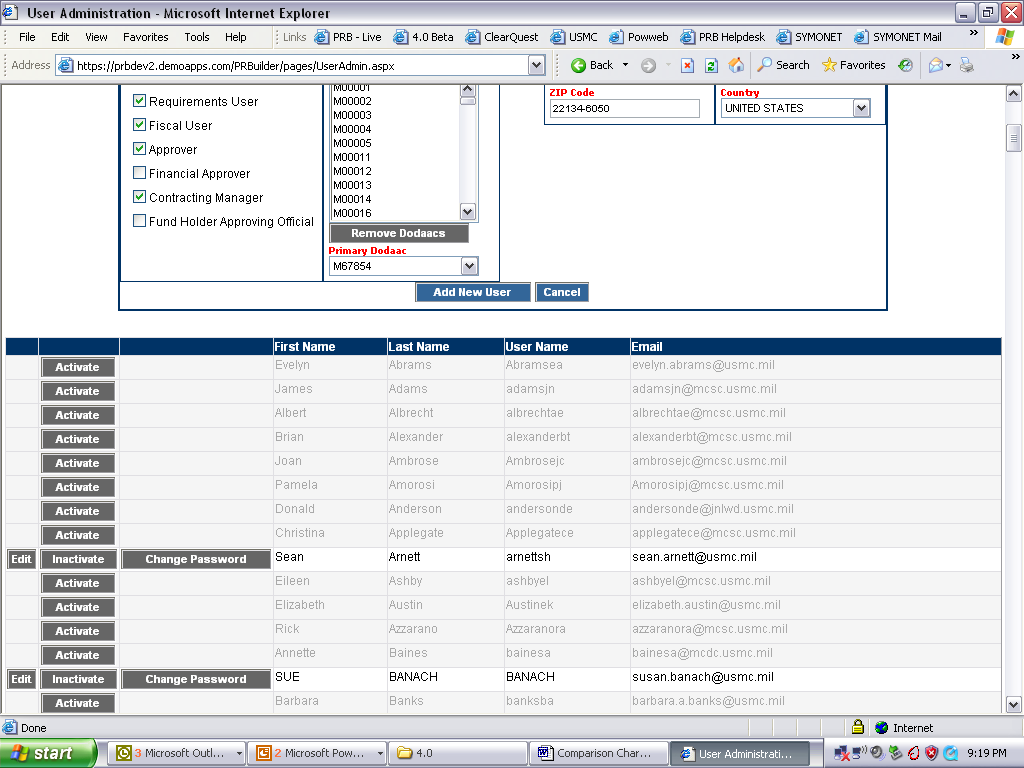 13
PRBuilder Overview
4/3/2014
Workflow Administration
Workflow Administration
“Contract Compliance Dept.” is a system that approves or disapproves your purchase request.
“SABRS” is a system user that must be added within the workflow
“SPS” is a system user and must be added as the final approver to any new SPS compatible workflow.
LCpl Joe
Contract Compliance
SSgt Hardcore
SABRS
SPS
14
PRBuilder Overview
4/3/2014
FIP Administration
Fiscal User/Financial Approver/FHAO User Roles
FIP Profile and FIP Account Administration are combined in one page
FIP Accounts can be labeled for easy identification
15
PRBuilder Overview
4/3/2014
Address Book
Shipping Addresses - DODAAC addresses from the DAASC database
Recommended Sources of Supply - Vendor addresses (Recommended Sources of Supply) from the CCR database
16
PRBuilder Overview
4/3/2014
Cabinets
System cabinets (Inbox, Approved Archive, Disapproved Archive, SAF) are now accessible through the menu item “Cabinets”.
Users now have the ability to create sub-cabinets under a top level cabinet for better document organization. 
From inside a System or Personal Cabinet, users can move multiple documents (Batch move) to folders within the respective cabinet.
System cabinets such as “Approved Archive” or “Disapproved Archive” only appear if the user has approved or disapproved a document in PRB.
17
PRBuilder Overview
4/3/2014
Contact Workflow Manager
Have your workflow manager assign your roles and responsibilities.
Requirements User
Approver
Fiscal User
Financial Approver
Fund Holder Approving Official (FHAO) 
Workflow Manager
Contracting Manager

Once this is done you are reading to create a Purchase Request
18
PRBuilder Overview
4/3/2014
INBOX – PRBuilder Desktop
Current User/Logout Link shows the current user logged in and provides the link for users to exit out of the system properly
The Inbox that was previously in the left navigation bar will be presented on the main page once users log-in. Documents that are waiting for approval will be on the main page, which will be the user’s Inbox.
The Cabinets such as user created cabinets and Approved/Disapproved Archive cabinets will be under the menu Cabinets.  Subfolders are now available to create in the cabinets administration page to give assist users with a better electronic filing system within PRBuilder.
The DODAAC dropdown that displays the DODAAC/UIC/RUC that the user is registered under is located on the top right of the screen  
The Search field that is used to search documents to view current status or location is located on the top right of the screen.  An Advanced Search link is also provided for filtering search categories.
The Support menu provides the Help File, Release Notes and CBT for the application.
19
PRBuilder Overview
4/3/2014
System NavigationStarting a Purchase Request
CABINETS
Administration – create and manage personal and system cabinets
Inbox – where documents that are waiting for approval will be in this cabinet, also on the main page
Approved Archive/Disapproved Archive – system cabinets for Fiscal Users, Financial Approvers, FHAO, Approvers and Contracting Managers
User Generated Cabinets – users can create cabinets to store their documents
3
Click on “ADMINISTRATION”
20
PRBuilder Overview
4/3/2014
Notice that  “CREATE” is grayed out.
Click here to create a cabinet.
21
PRBuilder Overview
4/3/2014
Name the cabinet.
USMC
Click here and it will save your cabinet.
22
PRBuilder Overview
4/3/2014
System NavigationStarting a Purchase Request
CABINETS
Administration – create and manage personal and system cabinets
Inbox – where documents that are waiting for approval will be in this cabinet, also on the main page
Approved Archive/Disapproved Archive – system cabinets for Fiscal Users, Financial Approvers, FHAO, Approvers and Contracting Managers
User Generated Cabinets – users can create cabinets to store their documents
3
User Generated Cabinets
23
PRBuilder Overview
4/3/2014
System Navigation
Notice that “CREATE” is black now. This indicates that you are ready to generate a purchase request.
24
PRBuilder Overview
4/3/2014
System Navigation
Select PR
CREATE 
Access to PRs, FDs and Misc Pay documents
A cabinet must be open to access
ONLY available to Requirements User
25
PRBuilder Overview
4/3/2014
System Navigation
This will generate the next Purchase Request number.
You can change this request number to a  specific number.
Click on Register
26
PRBuilder Overview
4/3/2014
System Navigation
Priorities are estalbished in reference to UMMIPS (MCO 4400.16G)
Requirement Justification: Clearly identify why this purchase needs to be made or the mission the purchase will support.
You can change this to reflect the financial commitment.
Test 1
This will only be used for sole source.
Select the correct Financial System.
None Select
SABRS
Add the date that you want it to be released for commitment to SABRS.
PR point of contact: Include e-mail address and phone number of supervisor who has/ understands the purchase need.
Use for FUTURE Fiscal Year ONLY.
27
PRBuilder Overview
4/3/2014
System Navigation
Add the name of the item that you want. 
Example: Tandberg 7000
Self populates from QUANTITY and UNIT PRICE boxes.
Add the quantity you want.
Add the single price of the item.
Add the salient characteristics of the item you are requesting.
FAR 11/ NAVSUPINST 4200.85D
Example:
a. Common Nomenclature
b. Kind of Material
c. Electrical data
d. Dimensions, size, capacity
e. Principles of Operation
f. Restrictive Environmental Conditions
g. Intended use
h. Equipment with which the item is to be used
i. End item application.
j. Original equipment MFGR part number
k. Other pertinent information
- Search for address
- Same as Originator
Input the date that you require the item to be on Okinawa.
Enter the Period Of Performance that you require the service to START and END.
Requirement Description: Clearly identify what needs to be purchased. Include part & model numbers as applicable.
Add any specific packaging instructions.
Example: Special equipment that needs specific packaging to prevent damage.
28
PRBuilder Overview
4/3/2014
System Navigation
This information will come from your BEA Tech or Fiscal Clerk.
Enter an Appropriate Cost Code
Enter the Manufactures part number.
Select whether it is a Service or  Commodity (Supplies)
Customer Research: If possible, identify 3 sources of supply. Lack of customer research prolongs the procurement process, as Contract Specialists must now take all market research for action.
Add any attachments you want.
- IT Procurement Request 
Urgency Impact Statements
Sole Source (J&A)
Brand Name Justification
Select what your next course of action is.
29
PRBuilder Overview
4/3/2014
System Navigation
30
PRBuilder Overview
4/3/2014
System Navigation
OPTIONS
Reports – designed to provide specific purchase request information regarding Pending Workload Status, PR Status, Dollar Amounts, SABRS interface statistics, etc.
Document Status  - Allows any user within a routing workflow to pull the report to view all pending actions (documents currently in a routing workflow) or actions that could be routed to that person that are still in an “In Process” or “Completed” status. 
Requisition Lead Time Report - Identifies the time from the initial entry of a purchase request to receipt of a ready Request for Contractual Procurement (RCP) in the contracting office (i.e. Final Approver as approved PR in PR Builder).  
Fiscal Report – allows user to search documents by fiscal information associated with documents
Government Commercial Purchase Card (GCPC) Report - A report on all actions under $3,000.  This is a management report designed to determine the volume of PR’s generated in PR Builder to track and gain approval for credit card purchases.
31
PRBuilder Overview
4/3/2014
System Navigation
SUPPORT
Help – the application help file serves as a user guide
CBT – application’s web based training
Release Notes – archived release notes from previous versions and most current application release notes
32
PRBuilder Overview
4/3/2014
FAQs
What do I do if a document is disapproved?
Change the document status to In-process, then re-route.
How do I create modifications?
Modifications can be done on approved documents only.
What happens if SABRS rejects the document?
Contact Fiscal User/Financial Approver to ensure that the lines of accounting assigned to document is correct.
What do I do if I need to make changes to documents once I have routed it?
Recall the document, as long as it is not in SABRS for validation and it has not been approved by the final approver.
33
PRBuilder Overview
4/3/2014
Resources for Assistance
Password Reset
Workflow Managers
PRBuilder Help Desk Support

Workflows Setup
Workflow Managers
Cross DODAAC Workflows – 
Application Issues
PRBuilder Help Desk
34
PRBuilder Overview
4/3/2014
Resources Contact Information
PRBuilder v4.1 Production Site:
https://www.prbuilder.usmc.mil 

PRBuilder 24/7 Help Desk Support
(877) 452-9058
prb.support@prbuilder.usmc.mil
35
PRBuilder Overview
4/3/2014
Account Access
Session Timeouts
PRBuilder sessions will time out if there is no activity for 30 minutes
User is logged out of the application
Any changes entered on a document will be lost.  Always save your document!

User Account Lockouts
When user gets locked out, 30 minute waiting period before regaining access
Alternative - can call the helpdesk to get account unlocked
Logout properly to prevent lockouts, do not close the browser before logging out
36
PRBuilder Overview
4/3/2014
Questions?
37
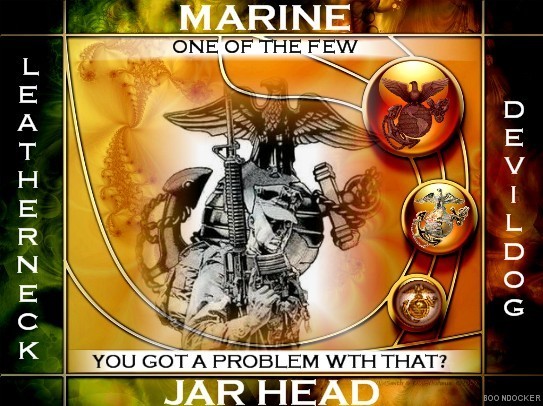 PRBuilder Overview
4/3/2014
38